POWER PLANTSTYPES
Ana Marković
Hydroelectric power plants
The energy produced by water can be captured and turned into electricity. The use of a dam on a river allows hydroelectric power plants to store water in an artificial lake, or reservoir. When released, the force of the water spins the blades of giant turbines, which are connected to a generator producing energy.
Hydropower is one of the most important 
renewable energy resources, because it is
 reliable, efficient and does not pollute the air. 
Although it has high initial costs, it is cheap 
to operate. 
Unfortunately, it has a great impact
 on the environment, as humans, animals and
 plants may lose their natural habitats.
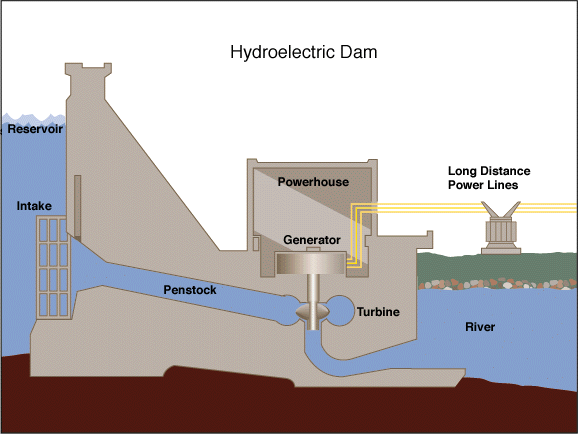 Termoelectric power plants
They provide about2/3 of the world's electricity. These plants burn fossil fuels, such as coal, oil or natural gas, which are all non-renewable resources. This means that in the future there will be a limited supply of these resources. 
The main advantage of thermoelectric
 power plants is that they  are reliable and
 can meet the demand in  peak periods. 
Electricity is generated by heating water
 in a boiler to create steam, which is then
 pressurized and used to turn the blades of giant turbines that produce electricity. These power plants cause environmental pollution because of the combustion of fossil fuels which release carbon dioxide.
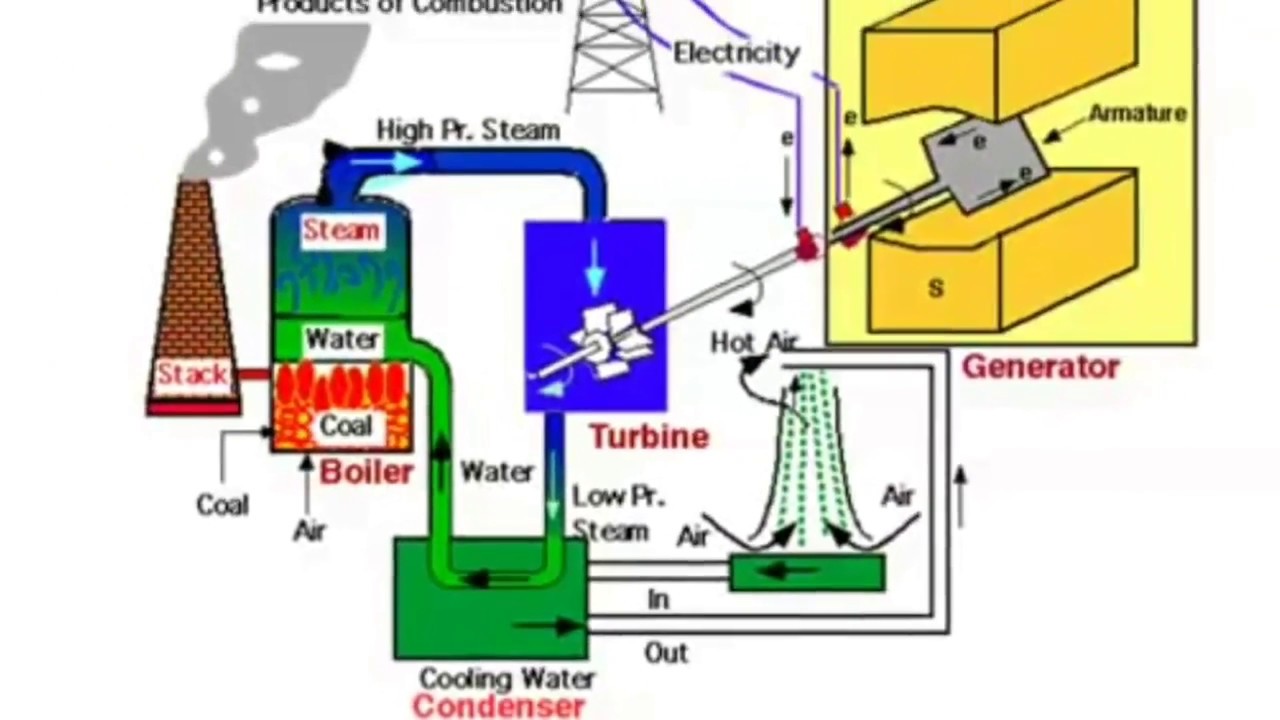 Nuclear power plants
About 10% of the world's electric power is produced by nuclear power plants. Nuclear power requires little fuel and causes much less air pollution than other power plants, but it can cause severe health and environmental problems when accidents occur, with a consequent release of radioactive material.
 This type of energy is produced by the splitting 
of atoms of uranium, which releases heat. 
This process - called fission - produces large
 amounts of steam, which is used to turn the
 blades of turbines thus creating energy. 
The main problems with nuclear power are
 linked to the location of the power plants, as 
people are not willing to have these plants near their homes, and the disposal of waste material, which stays radioactive for centuries.
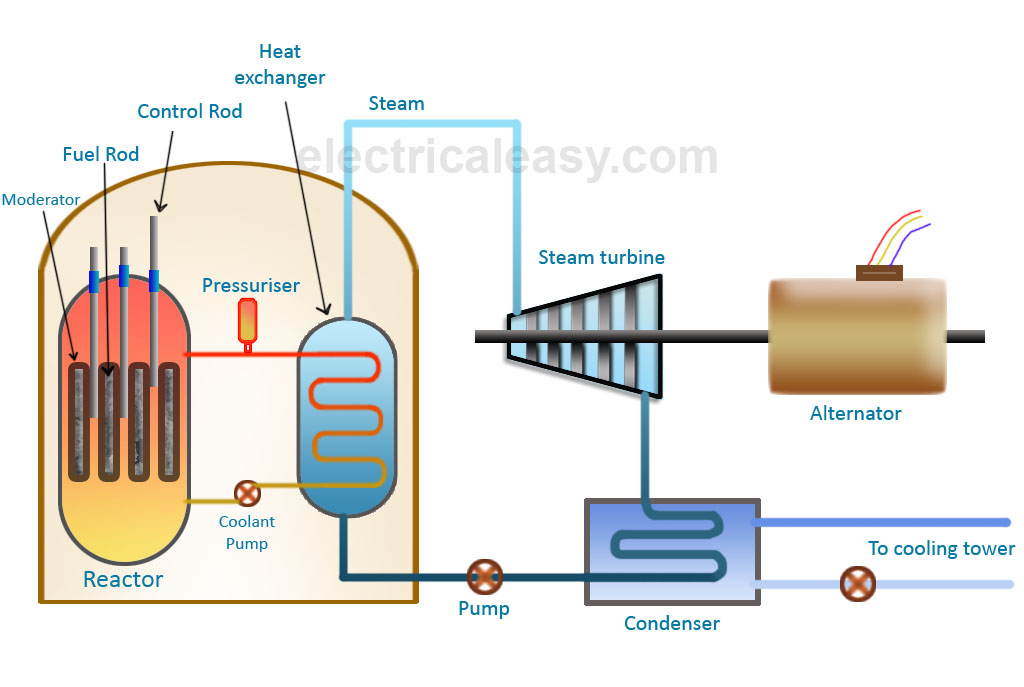 Environmental problems such as the greenhouse effect and air pollution have led scientists to find alternative power sources which are renewable and less polluting.
Alternative power sources
Sunlight can be directly converted into electricity by solar cells made of silicon. When light strikes the cells, a part of it is absorbed by the semiconductor material. The energy of the absorbed light knocks electrons loose, allowing them to flow freely and produce electricity. The process of converting light (photons) into electricity (voltage) is known as the photo-voltaic process (PV). Solar cells are usually combined into panels and grouped into arrays. Even if the initial costs can be high, the PV system provides an independent, reliable electrical power source. It can produce energy for more than 15 years and its routine maintenance is simple and cheap.
Solar energy
Solar energy
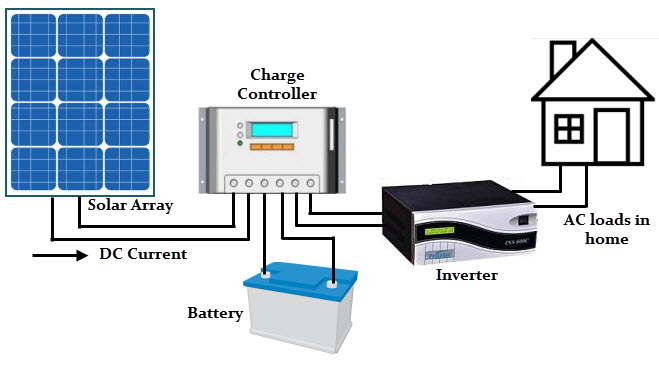 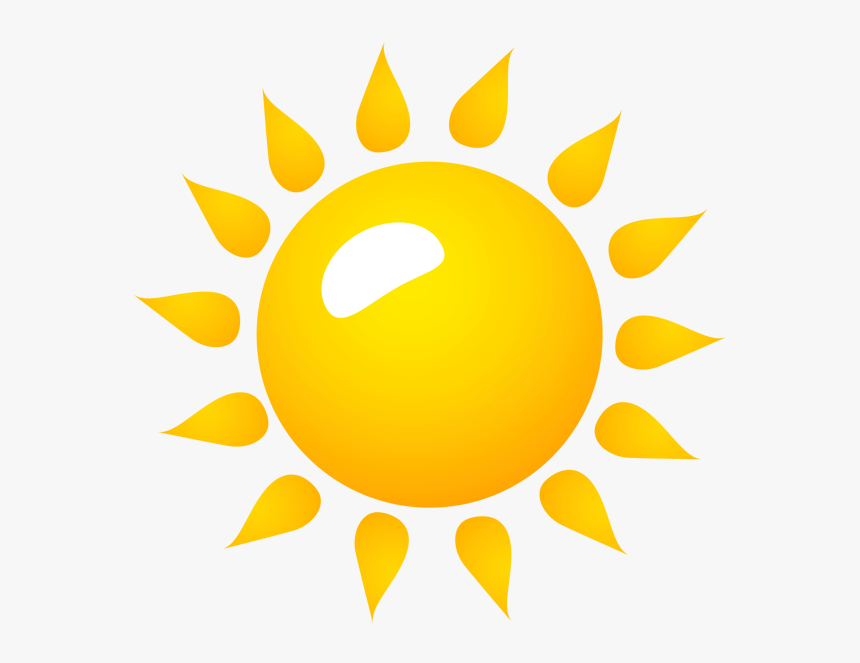 Wind energy
Wind energy is one of the cheapest renewable technologies available today. The wind turns the blades of giant turbines, producing in this way kinetic energy which is then converted into mechanical power and electricity by a generator. The main disadvantage of wind energy is that there are few suitable wind sites where it is possible to have a constant production of electricity.
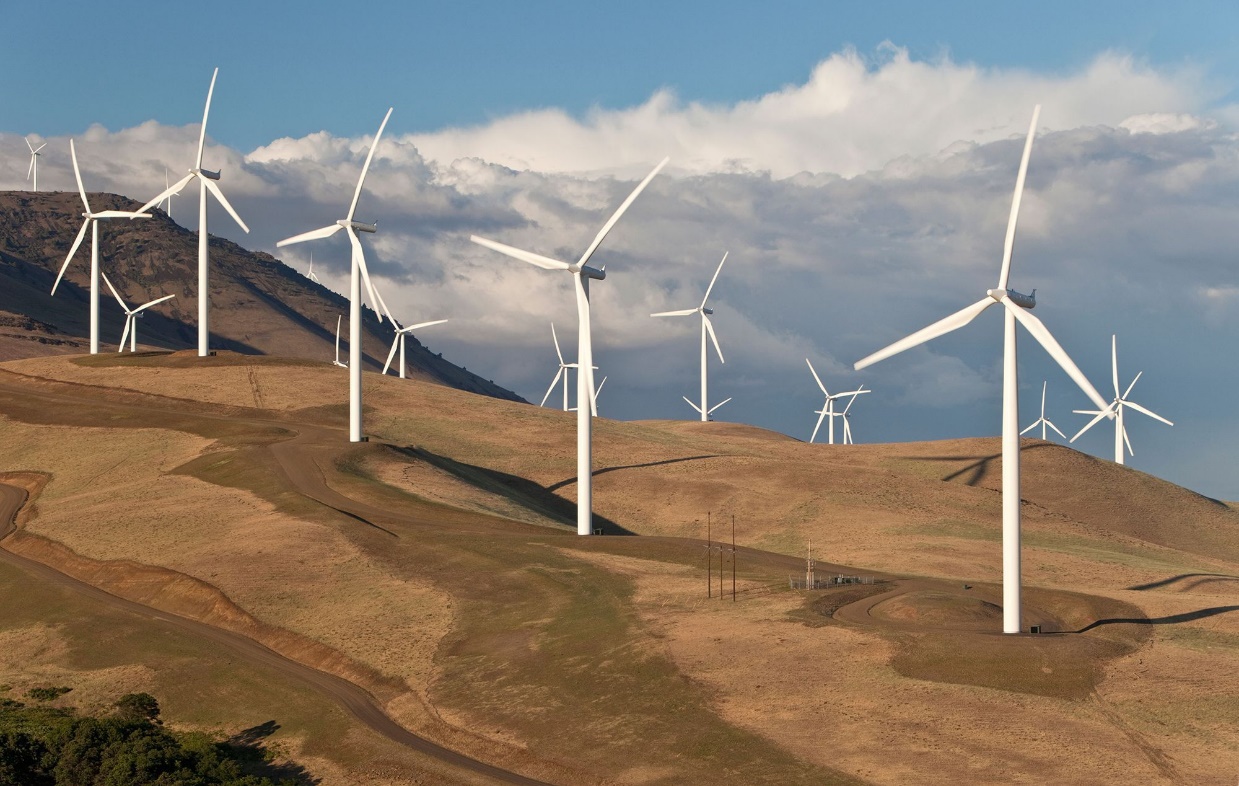 Tidal energy turns the potential energy of tides into electricity. Tidal power generators use rising and falling tides in much the same manner as hydroelectric power plants. Large underwater turbines are placed in areas with high tidal movements and are designed to capture the kinetic energy of rising and falling tides. The turbines are driven by the power of the sea both when the tide comes in and when it goes out. The problem with tidal power is that only massive increases in tides can produce energy and there are very few places where this occurs. Moreover, the aquatic ecosystem and the shoreline can be damaged by the changes in the tidal flow.
Tidal energy
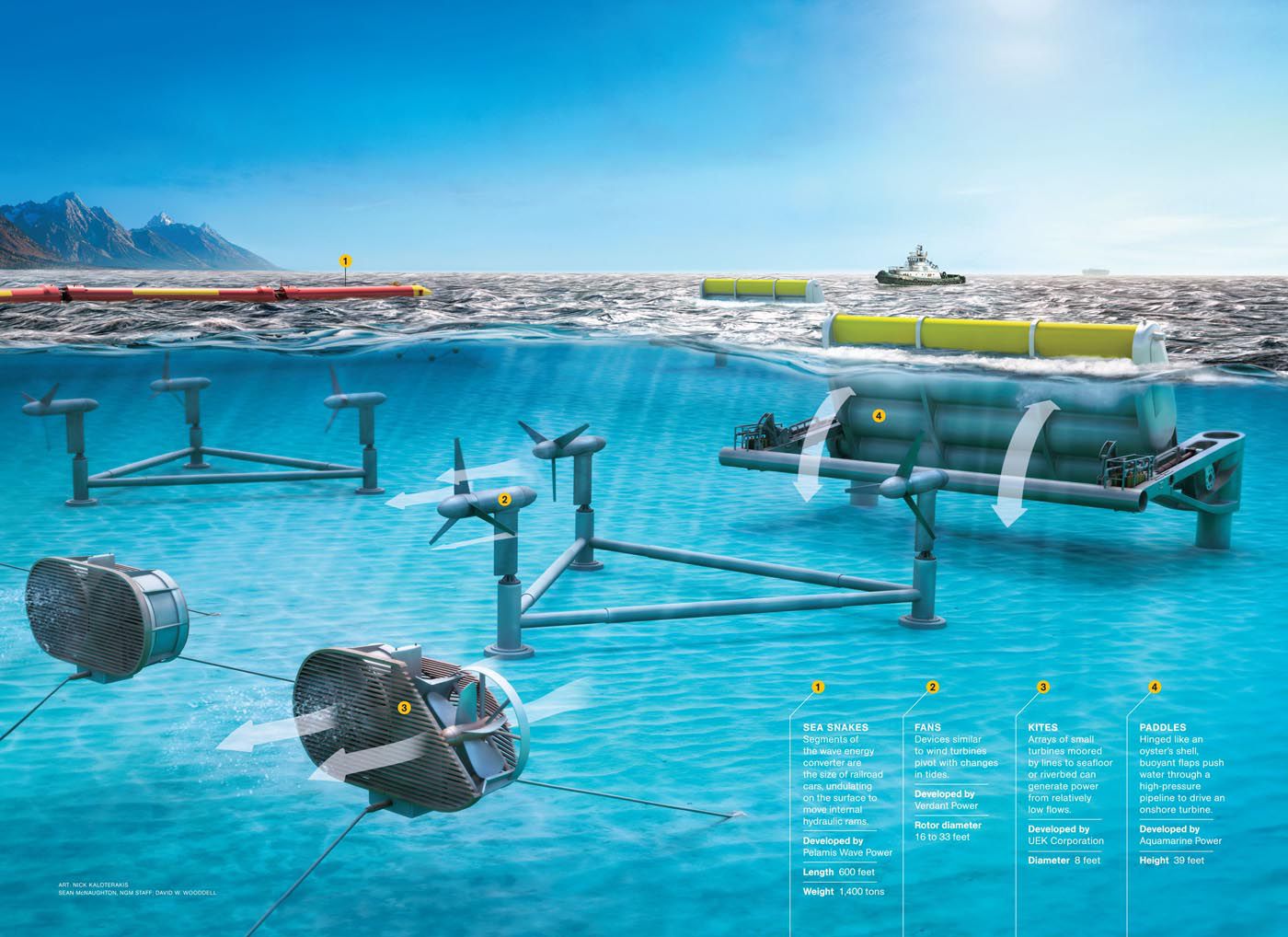 Geothermal
energy
In the past, people used hot springs for bathing, cooking and heating. Geothermal energy is based on the fact that the Earth is hotter below the surface. The hot water which is stored in the Earth can be brought to the surface and used to drive turbines to produce electricity or it can be piped through houses as heat. This energy is cheap and has a low impact on the environment, but there are few sites where it can be extracted at low cost.
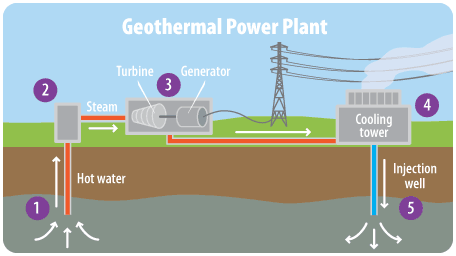 Biomass is a renewable energy source deriving from plant material and animal waste. When it is burnt, it releases its chemical energy as heat. Biomass fuels include forest residues (such as dead trees, branches and tree stumps), straw, manure and even municipal solid waste. Biomass energy is a natural process, it is carbon neutral and has low initial costs. It used to be the main source of heating at home in the past and it continues to be highly exploited in the developing world. The main disadvantage of biomass is that it has a smaller potential than other energy sources and requires excellent maintenance skills.
Biomass energy
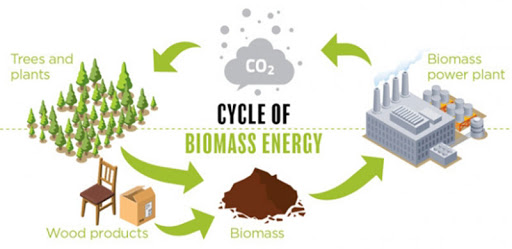 Vocabulary
Translation
New word
Hydroelectric power plants
Termoelectric power plants
Dam
Artificial lake
Renewable energy resource
Fossil fuels
Combustion
Release
Carbon dioxide
Air pollution
Fission
Disposal
Waste material
Solar cell
Array
Blade
Residues
manure
Hidroelektrana
Termoelektrana
Brana
Vjestacko jezero
Obnovljivi izvor energije
Fosilna goriva
Sagorijevanje
Otpustanje
Ugljen dioksid
Zagadjenost vazduha
Fisija
Odlaganje
Otpadni material
Solarna celija
Niz
Sjecivo
Ostaci
djubrivo